SIMPLE TIMELINE
Lorem ipsum dolor sit amet, consectetur adipiscing elit.
Milestone 1
Lorem ipsum dolor sit amet, consectetur adipiscing elit.
Milestone 2
Lorem ipsum dolor sit amet, 
consectetur adipiscing elit.
Milestone 3
Lorem ipsum dolor sit amet, consectetur adipiscing elit.
Milestone 4
Lorem ipsum dolor sit amet, 
consectetur adipiscing elit.
Milestone 5
Lorem ipsum dolor sit amet, consectetur adipiscing elit.
Milestone 6
Lorem ipsum dolor sit amet, 
consectetur adipiscing elit.
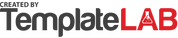